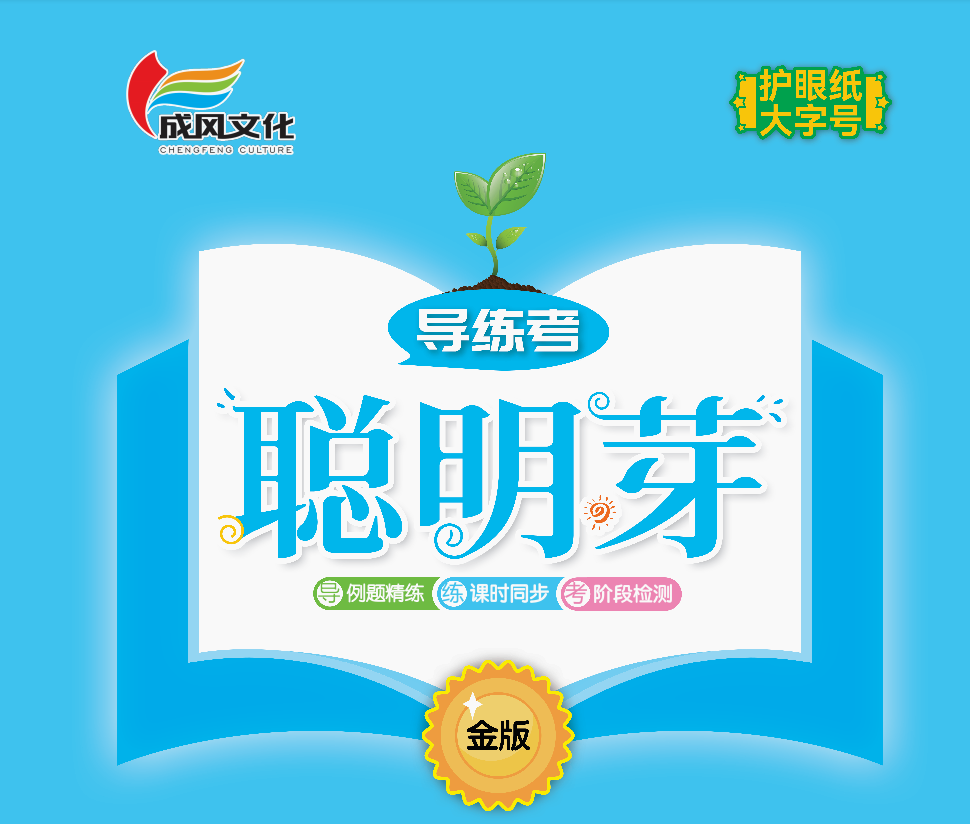 一  20以内数与加法
第3课时  搭积木
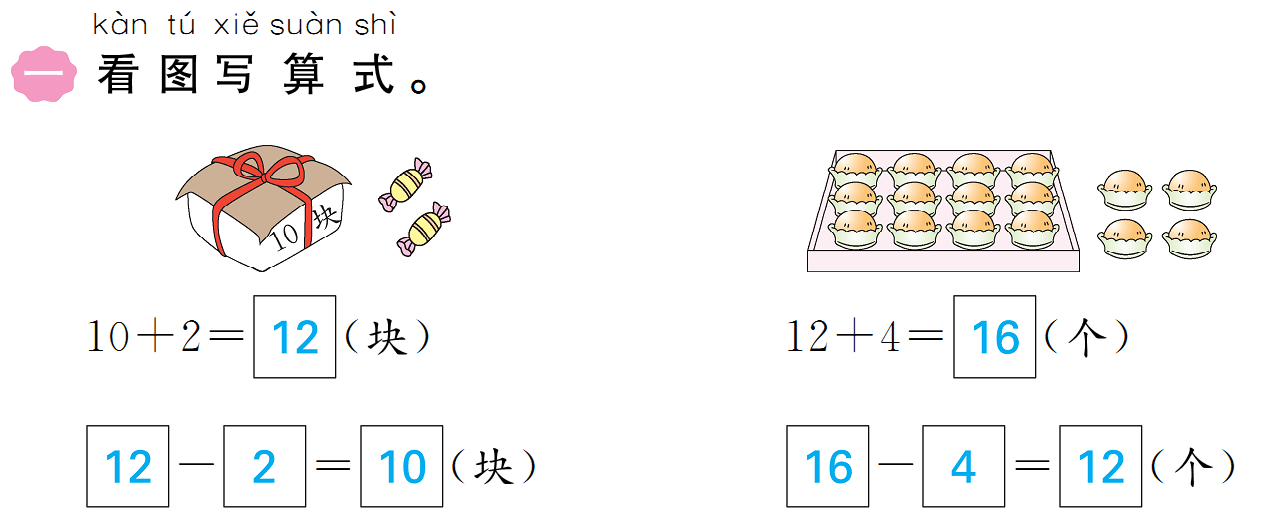 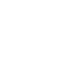 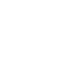 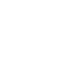 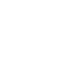 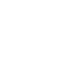 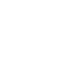 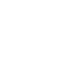 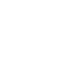 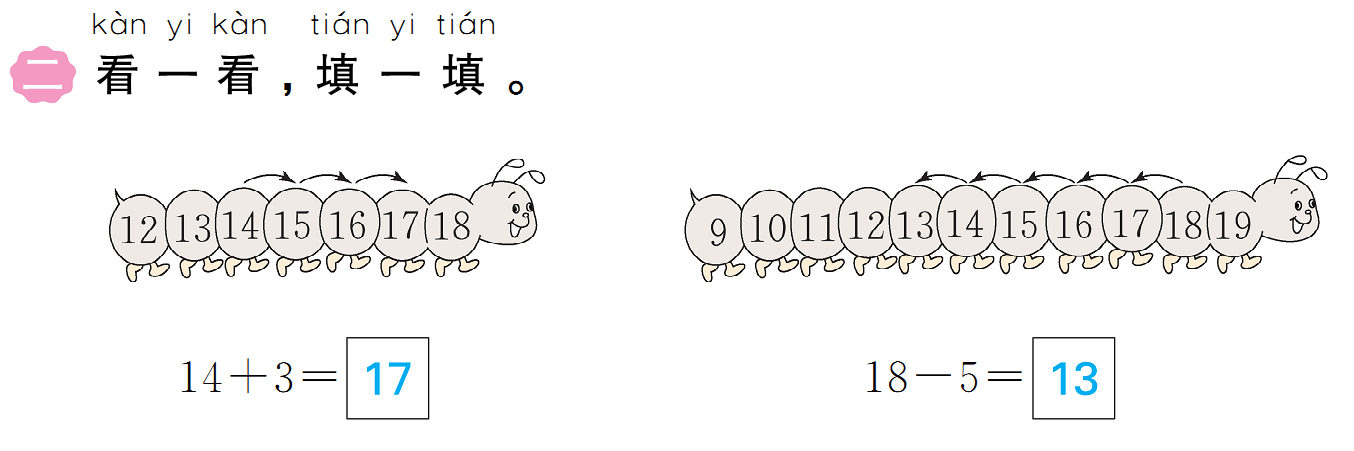 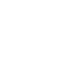 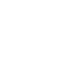 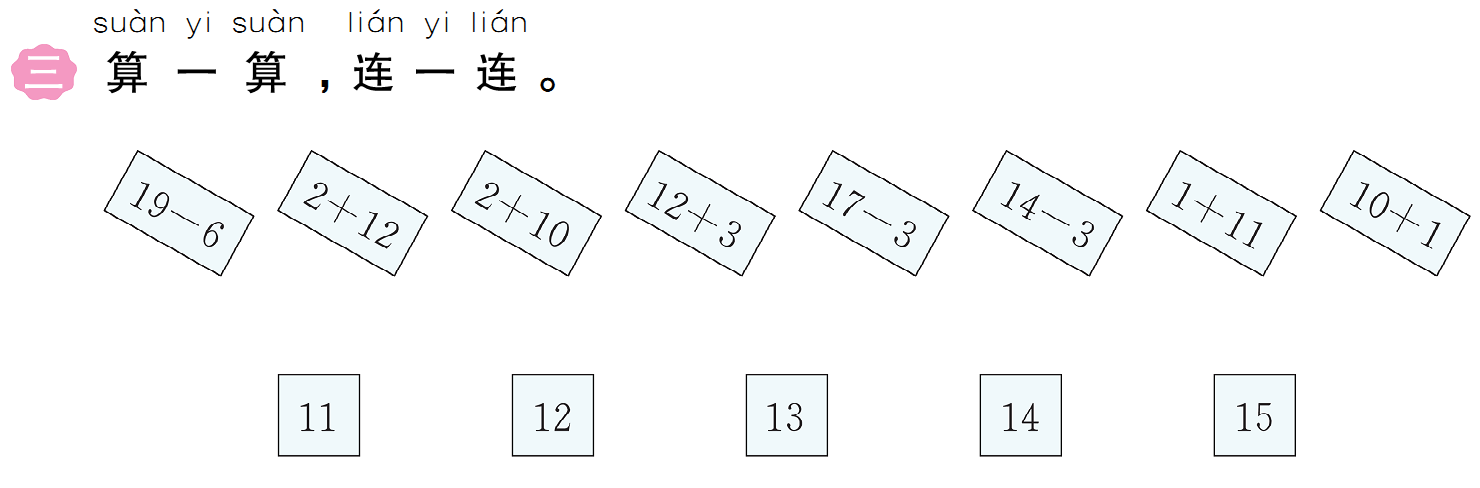 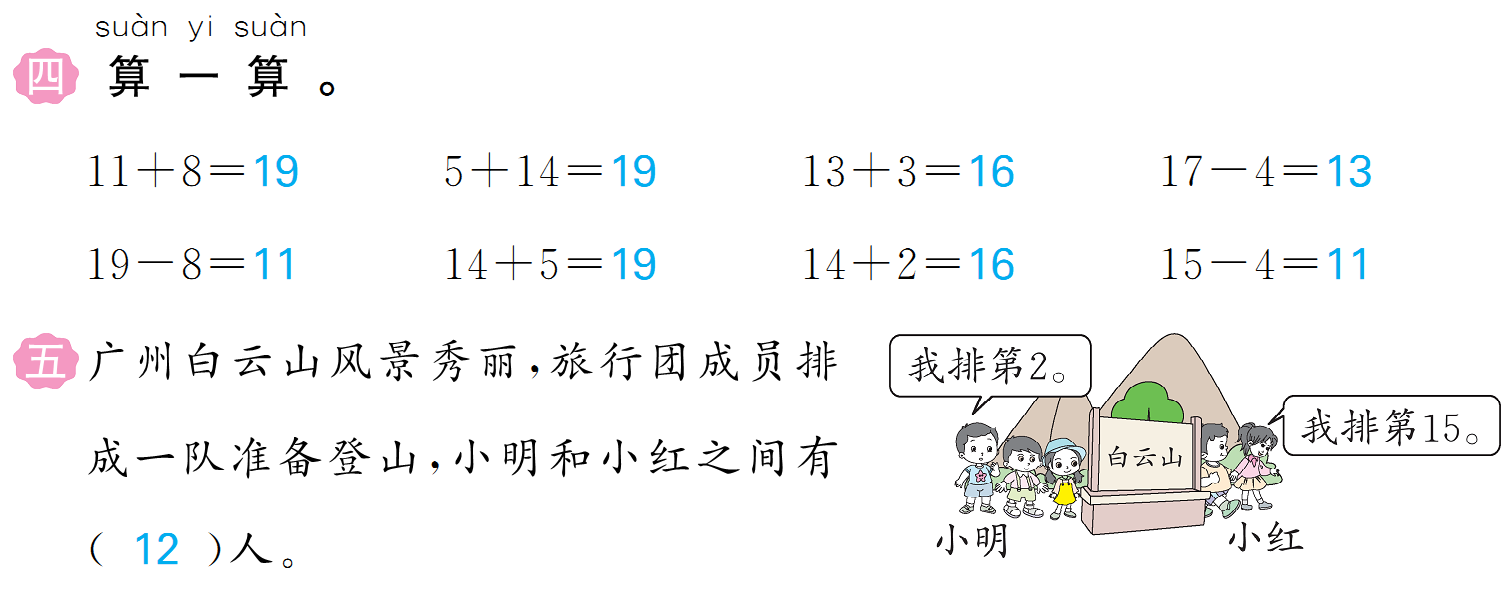 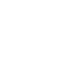 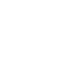 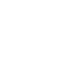 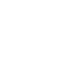 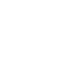 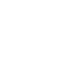 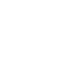 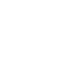 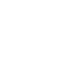 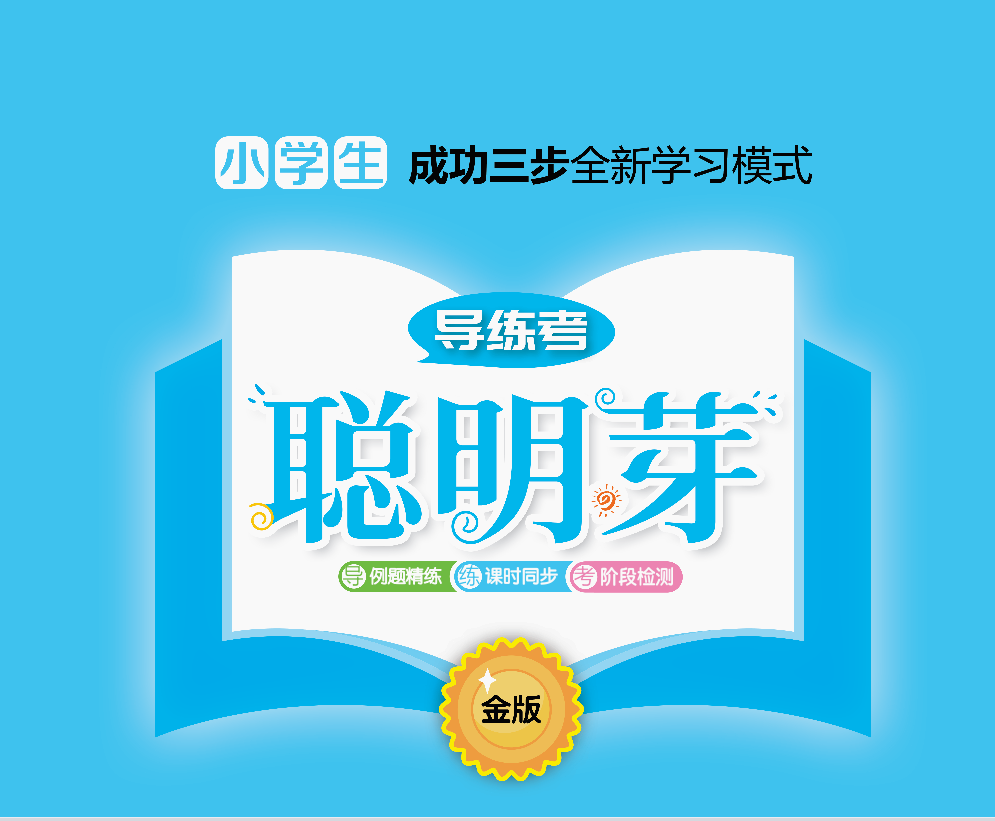